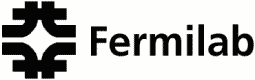 Generating X-Rays through Channeling Radiation
By Anthony Mercado
University of Illinois at Urbana-Champaign
Supervisor: Tanaji Sen
1
Background Information
ASTA
Beamline  Components 
Photoinjector
Crystal ~40μm diamond
Goniometer 
X-ray Detector
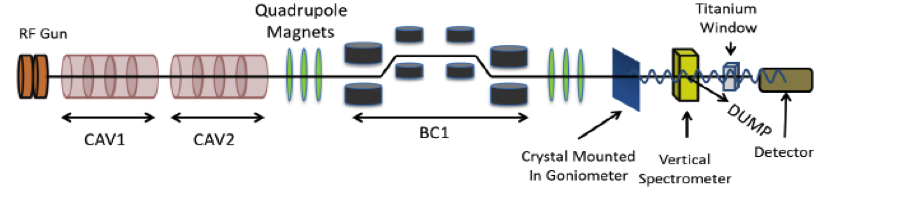 Figure 1. Design and placement of the devices 
 in the beamline
2
The Goal
Produce X-Rays from ~40MeV electron beam






Channeling Radiation
Sheet of positive charge in a crystal
Relativistic electron 
Radiation from transitions between quantum states
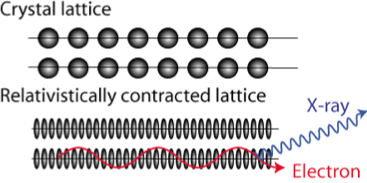 3
Location of Devices
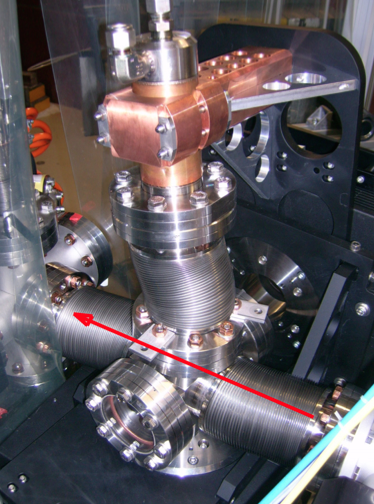 Figure 2. Goniometer Photo
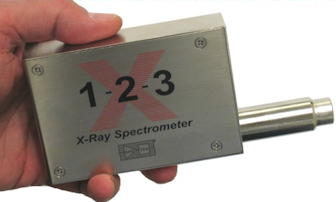 Figure 3. X-ray Detector
4
Goniometer
My previous assignment was to design a program to rotate/ translate the machine
We attempted to connect to it via the control system
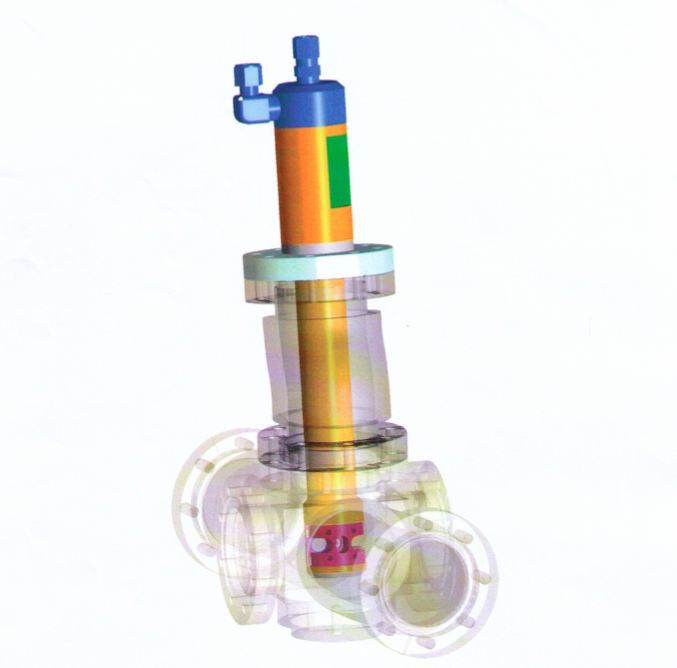 Figure 4. Sketch of Goniometer
5
Goniometer design
Figure 5. Sketch of the Top View of the
Goniometer assembly
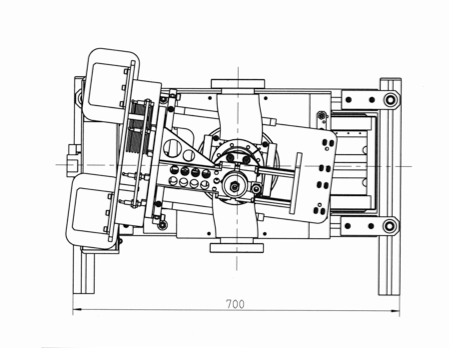 Figure63. Sketch of goniometer assembly
6
X-ray Detector
We attempted to connect via the control system and communicate with it
Device that will read the signal 
Most of my scripts will contribute to this device and its data
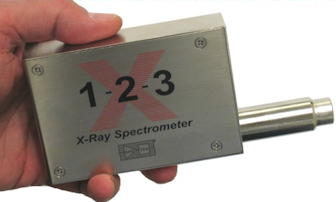 7
X-ray Spectrum
Measured X-ray signal
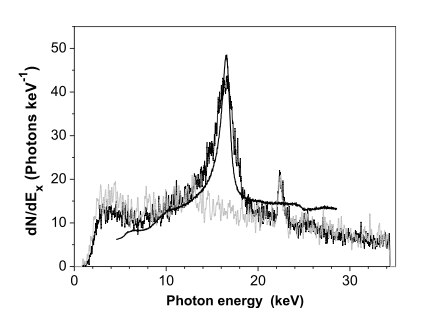 Figure 5. Measured signal. Conducted experiment in 2007 
( W. Wagner, An intense channeling radiation source)
8
X-ray Spectrum
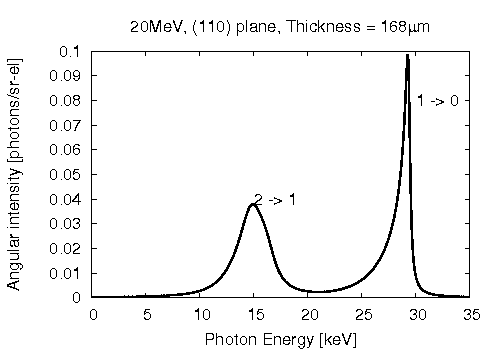 Simulated      X-ray signal
20 MeV, 168 μm
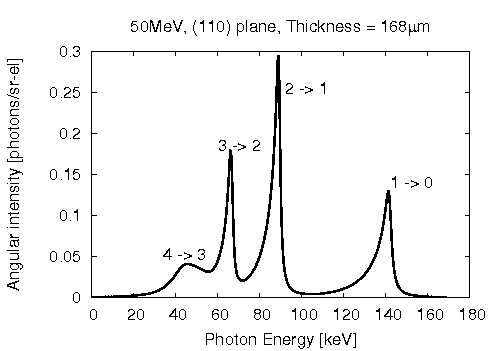 50 MeV, 168 μm
9
Analysis of X-ray Signal and Beam Current
Corrected Signal 
Subtracted Background 
Bunch Charge (Q)
Integrated Beam Current
Normalized Photon Intensity =
Signal  ⁄  Q
10
Signal
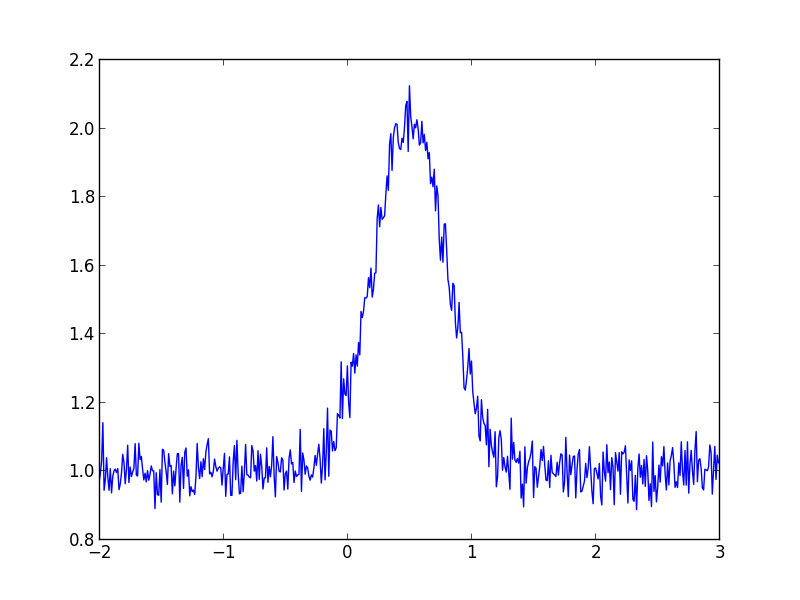 Simulated X-ray signal done by declaring set values and made by a gaussian function

Axis values are not true values* 
For all plots
Amplitude
Photon Energy (keV)
11
Signal minus Background
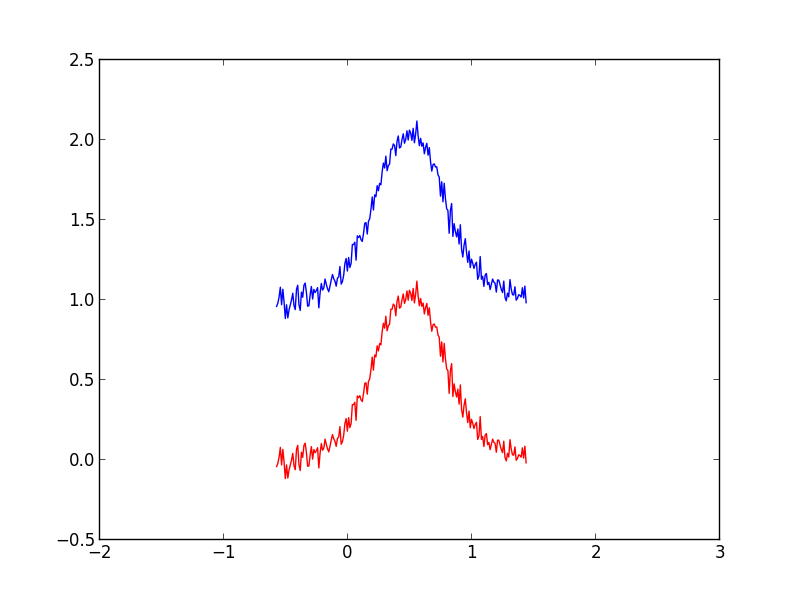 Simulated signal minus the average of the background 

Background noise is not significant when finding the signal 

Blue – the original plot

Red – the corrected signal
Amplitude
Photon Energy (keV)
12
X-Ray Signal and Beam Current
Simulated plot with both the X-ray signal and Beam Current (green)

Axis are set for Beam Current only

Must take the integral of the current for the total bunch charge (Q)
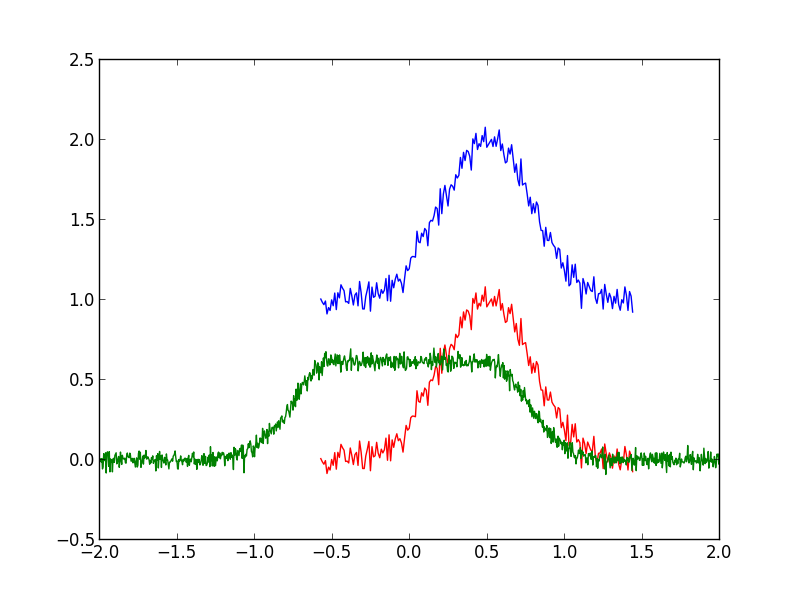 Current (Amps)
Time (s)
13
Full width at Half-Maximum
Using the signal, the full width at half-maximum value is a standard value to find 

Need to find the value for distance comparison
Amplitude
Photon Energy (keV)
14
Peak Significance
The peaks are what define the x-ray 

Any of the background noise is unnecessary because it is not coming from CR

The more narrow the curve, the better quality of the signal
15
Finding Multiple Peaks
Find the absolute peak

Scan through the plot for next peak

Record what the peak value is and where it is located
Amplitude
Photon Energy (keV)
16
Conclusion
What my work will contribute t0
No real data yet
The significance of this experiment 
Develop a compact X-ray source 
Further work that it can benefit 
Hospitals
Homeland security 
Materials
17
Acknowledgments
Tanaji Sen
Philippe Piot & Daniel Mihalcea 
Ms. Dianne Engram & Ms. Linda Diepholz
Mr. Elliot Mccrory 
Ms. Sandra Charles
Todd Seiss
Fermilab Staff 

THANK YOU!
18
Questions?
19